Fast Facts about 401(k)’s
Uaw-FCA-Ford-General Motors legal services plan
What is a 401(k)?
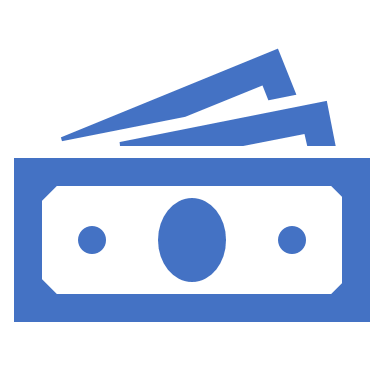 A 401(k) allows eligible employees of a company to save and invest for their own retirement on a tax-deferred basis
A 401(k) is sponsored by employers
Employers must operate the Plan in accordance with applicable laws and regulations and the Plan document. 
The Plan document will describe such items as:
who is eligible to participate in the plan
if and how much the employer will contribute to the plan 
available investment options 
whether and how many loans will be allowed

For information about your Plan document, contact your Plan administrator.
How does a 401(k) work?
How much is withheld from my pay for my 401(k)?
You decide how much money you want deducted from your paycheck and deposited into your 401(k) account subject to limits set out in:
Your plan document
IRS rules
For 2019, the IRS limits are:
Each individual employee can contribute up to $19,000.
If you are age 50 or over, you can make additional “catch-up” contributions of up to $6,000 (for a total contribution of $25,000).
Your 401(k) can reduce your taxes
Employees do not pay federal or state income taxes on the money put in their 401(k) account or its earnings until they withdraw those funds. 
So you get tax savings now by reducing your taxable income while you are working.
Because most people’s taxable income, and so their tax rate, is lower in retirement than when they are working, you may end up paying considerably less in taxes when you do withdraw your funds.
401(k) tax savings illustration
No 401(k) withholding
401(k) contribution withheld
John earns $700 per week.
He does not make any contributions to his 401(k).
He is taxed on his entire gross income of $700.
John earns $700 per week.
John has $70 withheld from his weekly income and deposited into his 401(k) account.
John is taxed only on $630 of his earnings, reducing the amount of income tax he currently owes.
Younger than 59-1/2

59-1/2 years or older

70-1/2 years of older
When can I take money out of my 401(k)?Age plays an important role in the answer to this question.Always be sure to consult your Plan administrator
Younger than 59-1/2 years old
To encourage you to save money for retirement, the IRS generally imposes a 10% early withdrawal penalty as well as taxes on you if you withdraw money before you reach the age of 59-1/2. 
The 10% penalty applies to the entire untaxed amount that you withdraw. For example, if you withdraw $5,000 from your 401(k) before age 59-1/2, you would owe a penalty of $500 plus applicable federal, state and local taxes on the entire $5,000. 
Exception – Some Plans have some exceptions to this penalty. For example, you are not required to pay the penalty if:
you are over age 55 and have lost your job
you become totally disabled 
This is a one-time opportunity and the withdrawal must be taken in the year the event occurs
59-1/2 years of age or older
Distributions may be taken without penalty after the age 59-1/2.
The reasoning is that at that point, you will be at or near retirement.
You will pay ordinary income tax on the distributions. If you are no longer working at this point, you will be in a lower tax bracket.
Normally, the financial institution will take approximately 20% off the top for taxes. Your actual taxes owed will depend on your personal tax bracket and will have to be paid when you file your taxes for that year.
Each year, you'll receive a Form 1099-R from your account custodian that documents the taxable distributions to report on your tax return.
Distributions are not required at this time.
How much to take? That is up to you and whoever you go to for financial advice. There are a number of factors to consider, including:
the amount of funds in your retirement account
the amount you need yearly considering the amount you will receive from Social Security and any other sources
how long you want your 401(k) to last
70-1/2 years of age or older – Required Minimum Distributions (RMD)
If you are lucky enough not to have to tap into your 401(k) sooner, be aware that at age 70-1/2 you will be required to begin taking distributions.
How much are you required to take?
Your required minimum distributions, known as RMDs, are based on your account balance at the end of the previous year divided by your life expectancy, as determined by IRS mortality tables.
Example: You reach age 70-1/2 on August 20, 2018. For 2018, you must receive the required minimum distribution from your IRA by April 1, 2019. You must receive the required minimum distribution for 2019 by December 31, 2019.
The IRS mortality tables consider whether you are married or single – and if you are married, the difference in ages between you and your spouse.
Your 401k Plan administrator will usually assist in making the RMD calculation.
If you don't take a distribution of at least the required amount, you'll be hit with a stiff penalty: 50% of the amount you failed to withdraw.
Creditors and your 401(k)
The funds in your 401(k) are generally not subject to garnishment by private creditors.
Even if a creditor sues and obtains a judgment against you, Federal law prohibits them from getting money out of your 401(k) account.
Once the funds are distributed, in most states they are subject to garnishment.
Some state laws even protect funds that have been withdrawn from a 401(k) for a period of time, as long as the money can be traced back to your 401(k).
Exceptions – creditors who can access your 401(k)
Funds can be taken out of your account if:
The funds were divided in a judgment of divorce and the provisions of the QDRO split the account
You owe the federal government back taxes

Be sure to consult your Legal Services Plan attorney regarding collection matters.
Divorce and your 401(k)
Your 401(k) may be considered an asset to be divided.
The amount a spouse may be awarded varies and negotiations can be influenced by many factors including:
The length of the marriage
Total assets
Spouse’s assets including the spouse’s retirement benefits
Needs of  each party including ability to work, health issues, etc.

Your Legal Services Plan can assist and advise you regarding division of assets in divorce.
Bankruptcy and your 401(k)
What happens to my 401(k) if I file bankruptcy?
Your 401(k) is considered a protected asset not subject to a Chapter 7 or Chapter 13 bankruptcy
If you have an outstanding 401(k) loan, it is not dischargeable in bankruptcy.
You still have to repay the loan.
The money you use to repay the loan is not considered part of your disposable income in a Chapter 13 bankruptcy.
if you have filed a Chapter 13 bankruptcy (repayment of debts over several years through the bankruptcy court) you may not be able to make regular contributions to your 401k while the bankruptcy is pending. You should discuss this with your bankruptcy attorney.
Your Plan administrator will provide you with a beneficiary form. 
This is the document that controls the distribution of your 401(k) upon your death
The beneficiary form controls even if your will says something different
Naming Your Beneficiaries  A beneficiary is the person or persons who will be entitled to the funds in your 401(k) upon your death.
:




Critical times to review beneficiary designations
You were divorced
You were married
Your beneficiary died
You have made an estate plan – review to make sure it is consistent with your wishes
Any other change of circumstances
Reviewing your Beneficiary Form  It is a good idea to review your beneficiary form periodically
Spouse as Beneficiary
If you are married, the law states that your spouse is automatically your beneficiary of your 401(k).
If you want to leave all or part of your 401(k) to someone other than your spouse, your spouse must sign a waiver agreeing to let you name someone else.
A surviving spouse may roll over distributions from an inherited retirement account.  
This means that the spouse maintains the tax advantages of the 401(k) in that the income is tax deferred.
After the roll-over, if the spouse is not age 70-1/2, then the surviving spouse is not required to begin taking minimum distributions.
What if I get divorced?
Change your beneficiary form when you are divorced, even if your divorce judgment already says your spouse does not get your 401(k).
Failure to change the form can result in litigation between your former spouse still listed as the beneficiary and the person you wanted to receive the funds.


	Your Legal Services Plan can give you advice on domestic 	relations matters.
What if I get married again?
Be sure your former spouse is no longer listed as the beneficiary of your 401(k).
You may have named your child or children as beneficiaries of your 401(k) after your divorce. 
If you want to keep your children as beneficiaries, even after you remarry:
You must complete a new beneficiary form after the marriage with your new spouse signing the waiver provision.
If you do not complete a form after your marriage, your new spouse would automatically get the 401(k), even if you had your children listed on an earlier form or in your will.
You should complete the new form even if you have a pre-nuptial agreement. The waiver must occur once the person becomes your spouse.
This is a good time to review all of your estate planning matters with your Legal Services Plan attorney.
Can I name my children as beneficiaries?
Subject to agreement of spouse if applicable
No problem if they are adults
Minor children: 
Most plans will not transfer money directly to a minor. 
This should be discussed when you get your estate plan prepared as a trust can be established and a trustee of your choosing can take charge.
Without an estate plan, a court will have to appoint a trustee to receive the money. 
Your UAW FCA -Ford-General Motors Legal Services Plan attorney can advise you of your options.
Other beneficiaries
If you are not married, you can name whoever you want as a beneficiary.
Upon your death, the non-spouse beneficiary can:
Withdraw the funds
Withdrawal will be taxed
Not subject to the 10% penalty
Move the funds to an inherited IRA to continue the tax-deferred growth
All beneficiaries should discuss their plans with a financial advisor.
Should I list my estate as my beneficiary?
There are tax advantages to listing an individual or individuals as the beneficiary as opposed to your estate – for example the ability to move funds to an inherited IRA. 
If you do not name anyone and are not married, it will go to your estate.

Your UAW-FCA-Ford-General Motors Legal Services Plan attorney can discuss this and other matters as part of your estate planning.
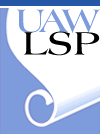 It’s Your Plan
Call to open a case: 800-482-7700
© 2019 UAW-FCA-Ford-General Motors Legal Services Plan